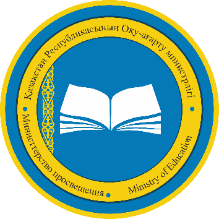 МИНИСТЕРСТВО ПРОСВЕЩЕНИЯ РЕСПУБЛИКИ КАЗАХСТАН
О СОСТОЯНИИ 
МАЛОКОМПЛЕКТНЫХ ШКОЛ
г. Петропавловск
май 2023 года
МИРОВОЙ ОПЫТ
США
ШВЕЦИЯ
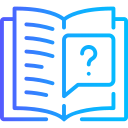 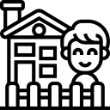 один учитель занимается  с детьми разных возрастов, зарплата учителей в 2 раза больше
крупные школы служат в качестве хаба, МКШ являются «спутниками»
АВСТРАЛИЯ
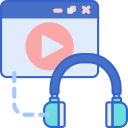 ФИНЛЯНДИЯорганизован подвоз детей в крупные школы на расстоянии до 100 км
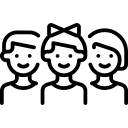 широко используется дистанционное обучение, веб-уроки
НОРВЕГИЯ
КАНАДА
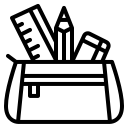 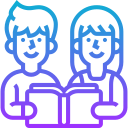 даже самую маленькую школу сохраняют, создавая условия, чтобы ребенок жил в семье
функционируют совмещенные классы
ПРОБЛЕМЫ МАЛОКОМПЛЕКТНЫХ ШКОЛ РК
Ограниченность ресурсов для самостоятельного развития школ

Сложность обучения в совмещенных классах и внедрения передовых технологий обучения

Слабая инфраструктура и материально-техническая база школ

Недостаточность квалицированных педагогов

Низкая скорость интернета, недостаточность учебных ресурсов и условий

Ограниченные возможности для организации дополнительного образования обучающихся
НОРМАТИВНЫЕ ДОКУМЕНТЫ МИНИСТЕРСТВА ПРОСВЕЩЕНИЯ
для руководителей и педагогов МКШ предусматривают следующее:
Требования по приему на должность директора МКШ упрощены 


В соответствии с правилами в МКШ учителя принимаются на работу без прохождения конкурсных процедур


Оптимизированы требования к учителям, осуществляющим наставничество
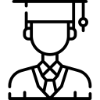 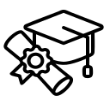 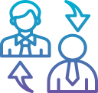 КАЧЕСТВО ЗНАНИЙ В МАЛОКОМПЛЕКТНЫХ ШКОЛАХ
По итогам государственной аттестации за 2021- 2023 годы
средний балл качества знаний обучающихся МКШ ниже среднего балла качества знаний обучающихся полнокомплектных школ
КАЧЕСТВО ИНТЕРНЕТА
ПРЕДЛОЖЕНИЯ ПО ВНЕСЕНИЮ ИЗМЕНЕНИЙ В НПА РК
В Закон Республики Казахстан «Об образовании» предлагается ввести следующие понятия:
Онлайн образование
Онлайн педагог
Ассистент онлайн педагога
Инженер по оборудованию
Онлайн класс и др.
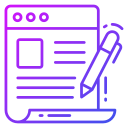